Déficiences Métaboliques :
 VIH/SIDA & activités physiques adaptées
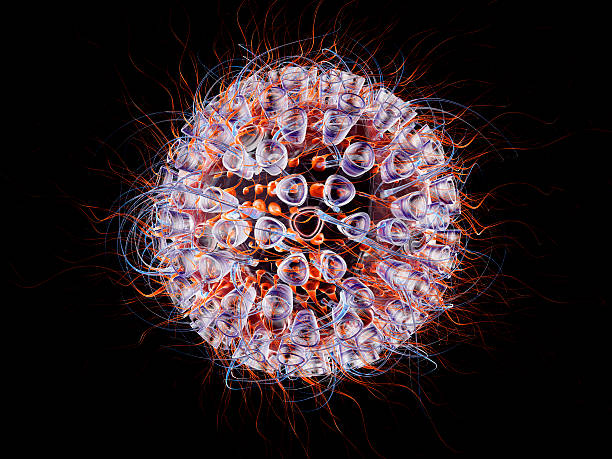 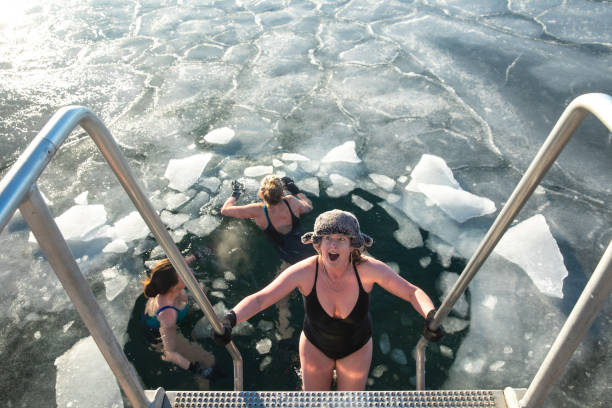 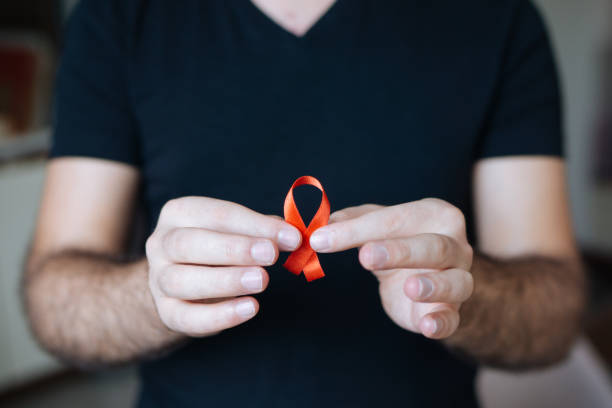 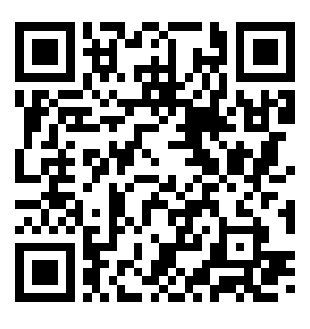 Questionnaire
Recap du CM3
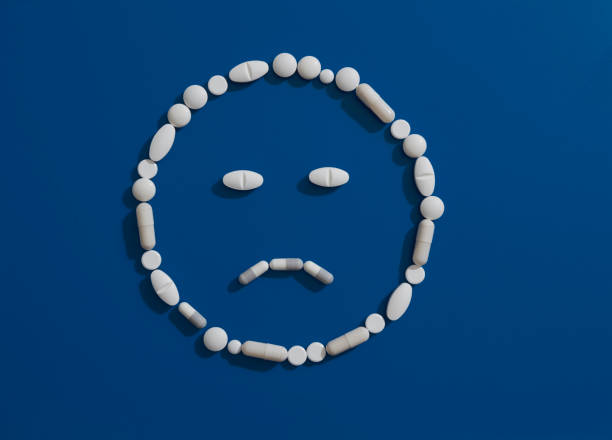 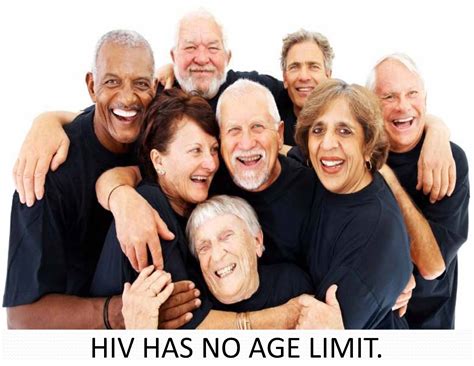 Evolution statut vital
Effets secondaires TTT
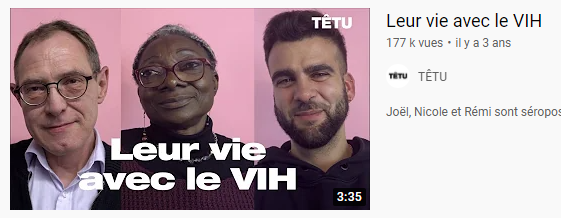 Vieillir avec le VIH
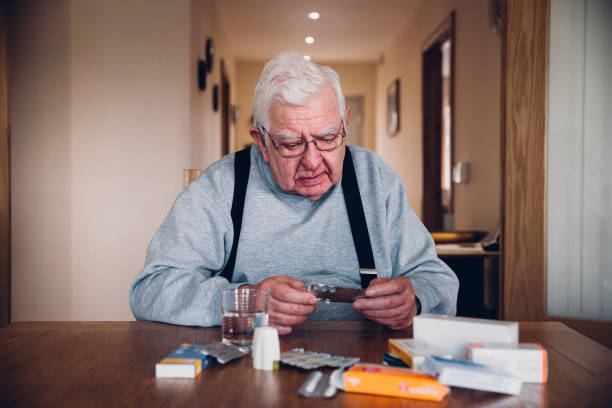 Maladie chronique systémique
Sommaire
Historique, épidémiologie (CM n°1)

Transmission, dépistage et prévention (CM n°1)

Physiopathologie & Traitements (CM n°2)

Vivre avec le VIH (CM n°3)

Intérêts et objectifs de l’APA (CM n°4)

VIH & APA en France (CM n°5)
Histoire APS et VIH
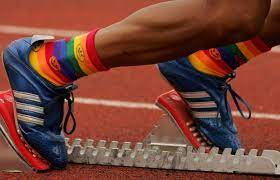 Evolution des APS/VIH
Statut AP
Entraînement & VIH
Freins à AP
Bilan
Histoire APS et VIH
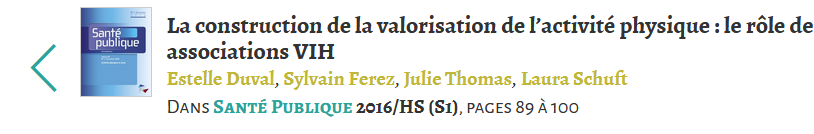 Evolution des APS/VIH
Statut AP
Entraînement & VIH
Freins à AP
Bilan
Histoire APS et VIH
2000/
2010
1990
Prescription / incitation
Inquiétude
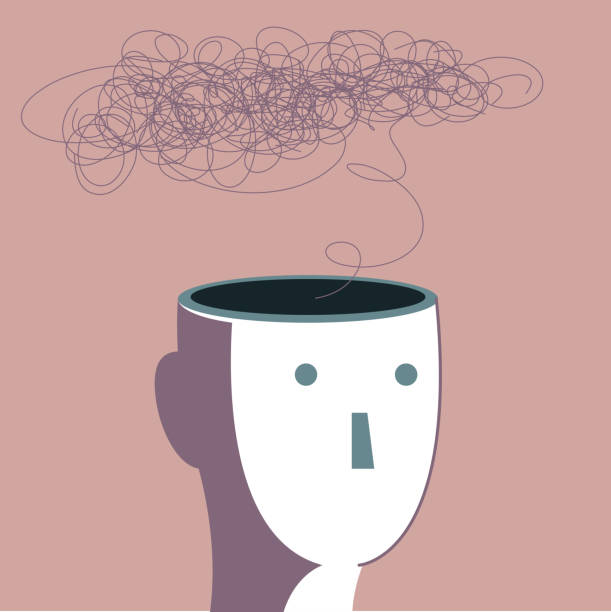 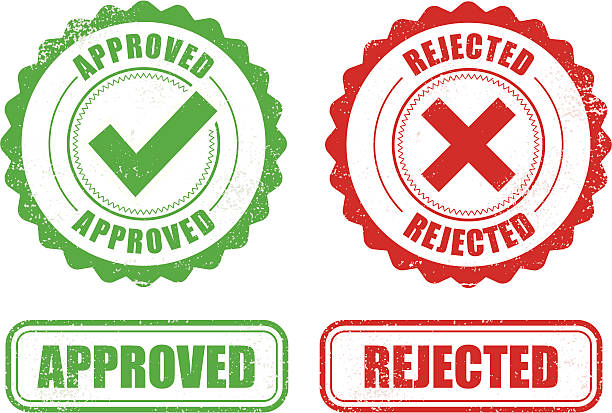 Evolution des APS/VIH
Statut AP
Entraînement & VIH
Freins à AP
Bilan
Des figures emblématiques sont touchées : médiatisation
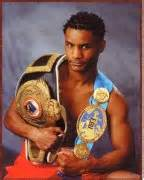 1991 : retrait de sa ceinture poids plume WBO pour séropositivité
Magic Johnson
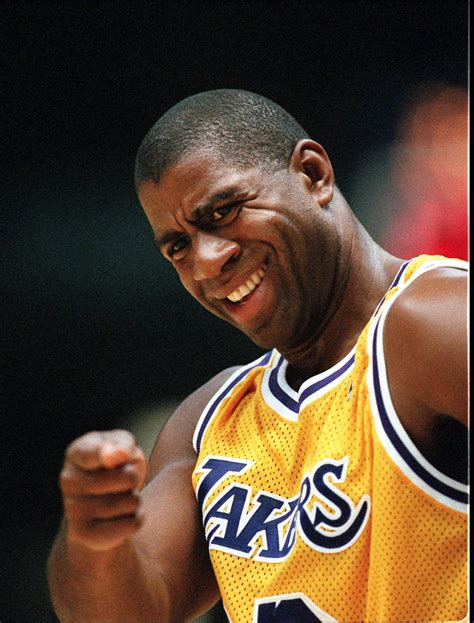 Ruben Palacio
1991 : annonce sa séropositivité
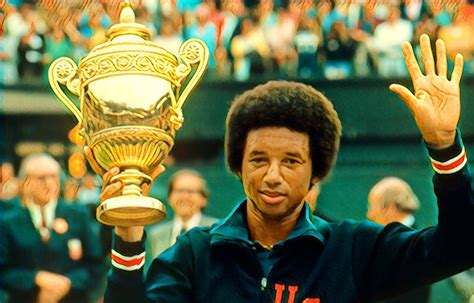 1993 : décède du Sida
Arthur Nashe
Evolution des APS/VIH
Statut AP
Entraînement & VIH
Freins à AP
Bilan
Volonté d’inclusion et démarche d’exclusion en simultanée
Création des Gay Games
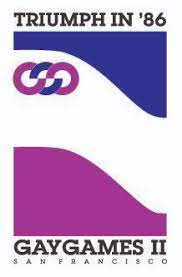 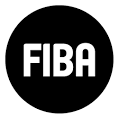 Promouvoir les valeurs de tolérance et d’acceptation dans le sport
1991 :exclure du terrain les joueurs victimes d’hémorragie
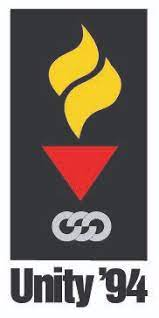 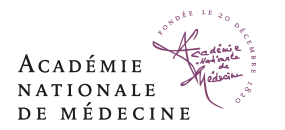 1993. Favorable au dépistage obligatoire des boxeurs professionnels et à l’interdiction de combat aux séropositifs
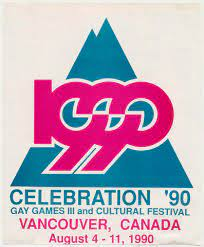 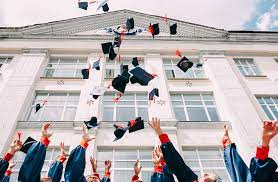 Années 90 : Certaines universités Américaines interdisent l’accès aux sports aux personnes séropositives du VIH
Evolution des APS/VIH
Statut AP
Entraînement & VIH
Freins à AP
Bilan
Tordre le cou à des idées préétablies
1990
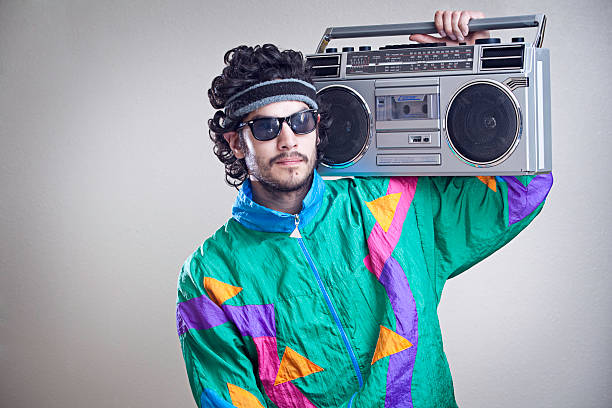 Des scientifiques travaillent sur :

Risque de transmission du VIH dans le cadre du sport
Développent des précautions à prendre


Bilan : le risque de contamination est extrêmement faible 




Etude de l’effet de l’activité physique sur le système immunitaire


Bilan : privilégier les activités aérobies d’intensité modérées pour ne pas fatiguer les individus porteur du VIH
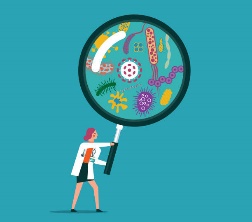 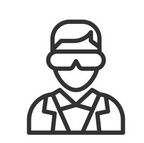 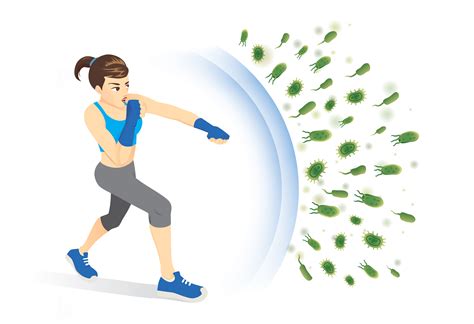 Evolution des APS/VIH
Statut AP
Entraînement & VIH
Freins à AP
Bilan
Tordre le cou à des idées préétablies
2010
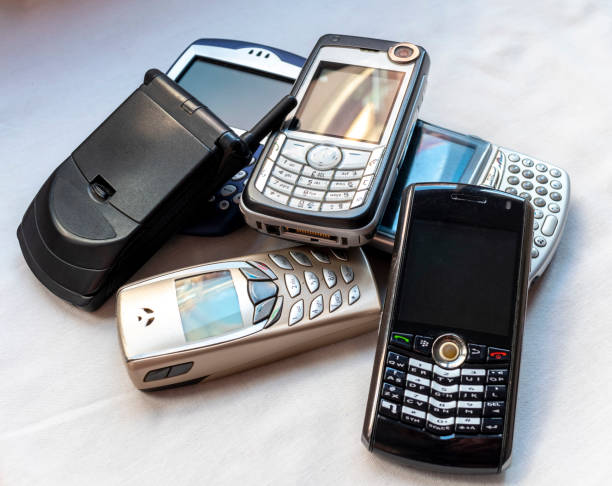 2003 : premier article consacré à l’activité physique. (N°14)

Quatre raisons de faire du sport sont mises en avant : 

augmentation de la masse musculaire
travail cardiaque
perte du gras 
réduction du stress. 

 2007 : l’activité physique est présentée comme l’un des aspects de « l’hygiène de VIH » (N°20). 


2010 : les associations recevant des personnes VIH proposent des créneaux d’activité physique
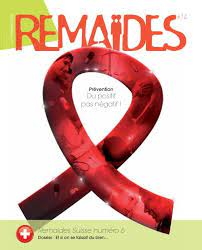 Evolution des APS/VIH
Statut AP
Entraînement & VIH
Freins à AP
Bilan
Quel est le niveau d’activité physique / sédentarité des individus atteints du VIH ?
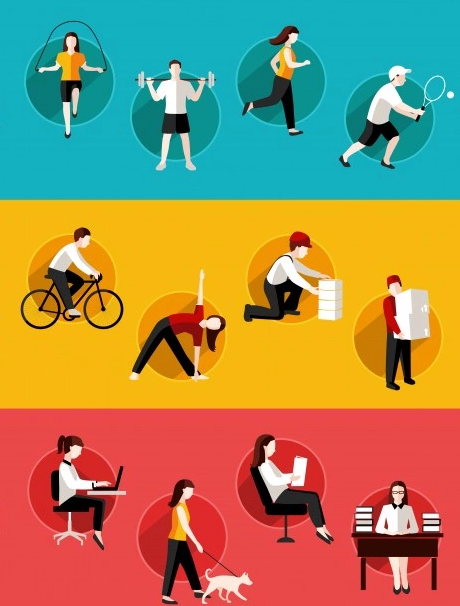 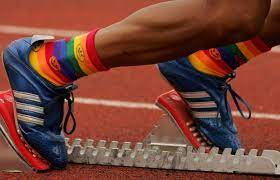 ?
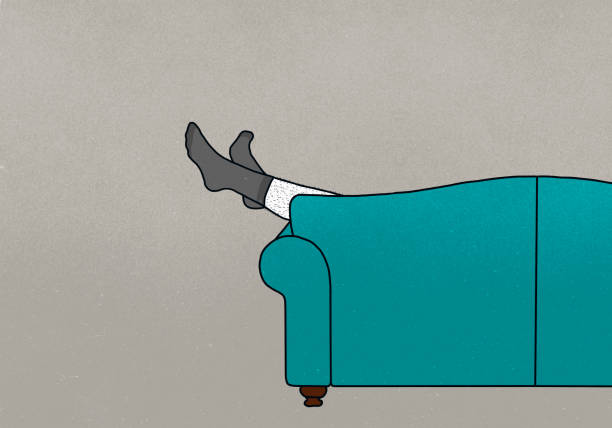 Evolution des APS/VIH
Statut AP
Entraînement & VIH
Freins à AP
Bilan
Petit rappel : sédentarité / activité physique
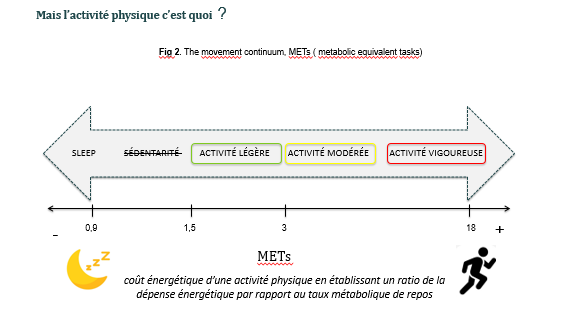 Point sur le faible niveau d’activité physique chez personnes VIH
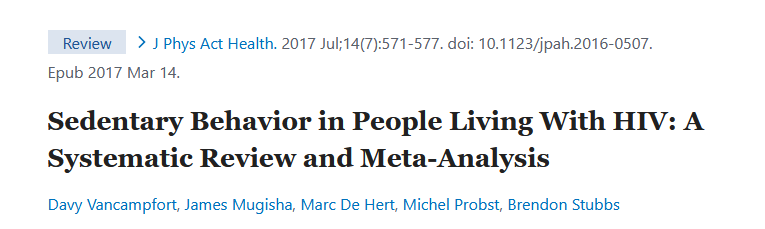 6 études analysées : 

Personnes VIH ou SIDA
Mesure objective et subjective de sédentarité
Evolution des APS/VIH
Statut AP
Entraînement & VIH
Freins à AP
Bilan
Point sur le faible niveau d’activité physique chez personnes VIH
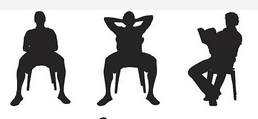 533 min/jour dans un comportement sédentaire
≈ 8,3 h
Comportement sédentaire = risque majeur pour la santé des individus
Evolution des APS/VIH
Statut AP
Entraînement & VIH
Freins à AP
Bilan
Point sur le faible niveau d’activité physique chez personnes VIH
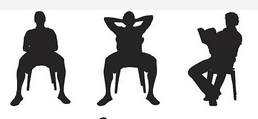 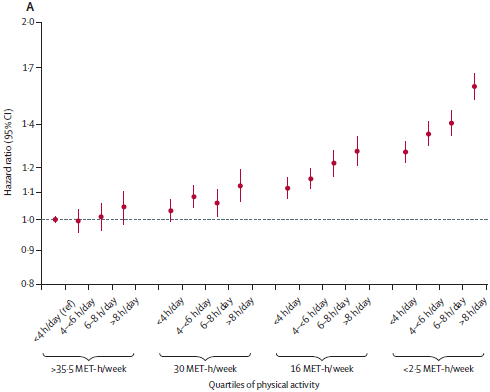 Faire de 60 à 75 minutes par jour d’activité physique modérée semble annuler un risque accru de décès
Meta-analyse

16 études inclus 
> 1 000 000 individus
Etudes portant sur mortalité, sédentarité et activité physique
Suivi de 2 à 18 ans
Méta-analyses des associations conjointes du temps passé assis et de l'activité physique avec la mortalité toutes causes
Ekelund et al., 2016
Evolution des APS/VIH
Statut AP
Entraînement & VIH
Freins à AP
Bilan
Point sur le faible niveau d’activité physique chez personnes VIH
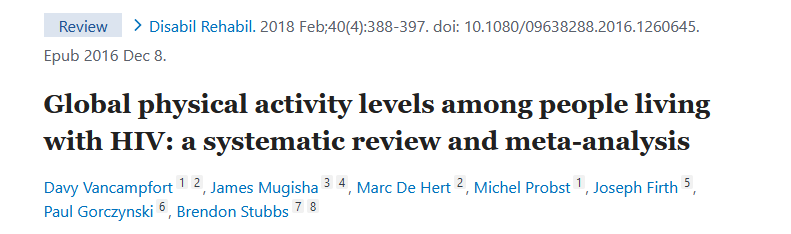 24 études inclues: 

Personnes VIH ou SIDA
Resistance exercise
Vancampfort et al., 2016
Evolution des APS/VIH
Statut AP
Entraînement & VIH
Freins à AP
Bilan
Point sur le faible niveau d’activité physique chez personnes VIH
En moyenne : 98,9 minutes par jour en étant physiquement actif, plus faible que dans la plupart des autres populations atteintes de maladies chroniques


50,7% (95%CI ¼ 39,3-62%) (n= 2052) ont respecté les directives d'activité physique de 150 min d'activité physique d'intensité modérée par semaine. 


Le nombre de pas par jour chez 252 PPVIH était de 5899 (95%CI ¼ 5678-6418), ce qui est inférieur à la recommandation de 10 000 pas par jour.
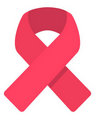 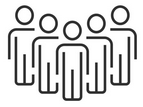 N = 3780
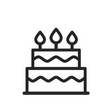 37-58 ans
Vancampfort et al., 2016
Evolution des APS/VIH
Statut AP
Entraînement & VIH
Freins à AP
Bilan
Point sur le faible niveau d’activité physique chez personnes VIH
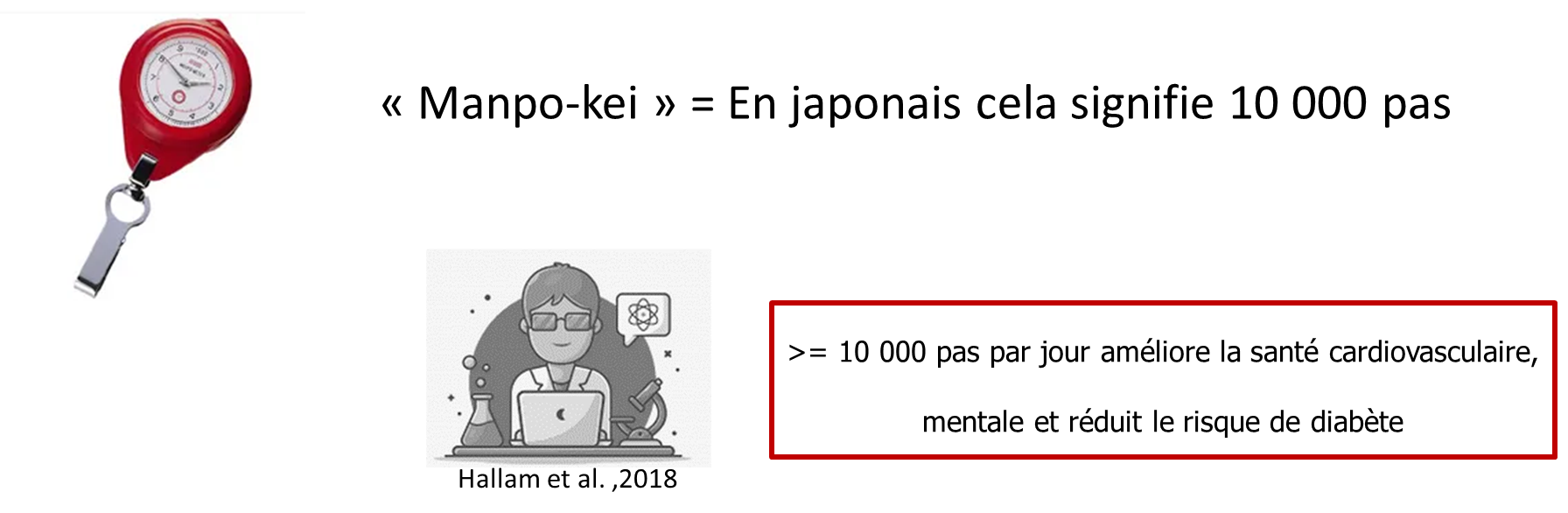 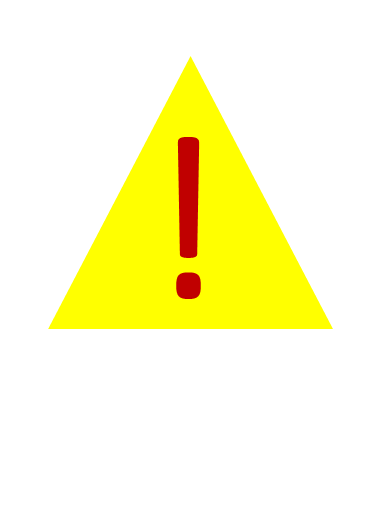 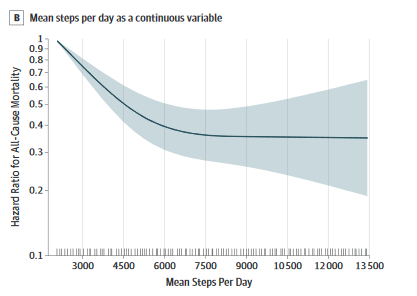 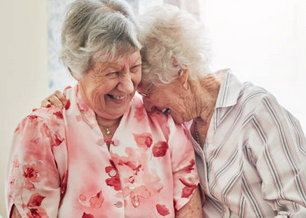 16 700 femmes 

72 ans

Actigraphie mesurée sur 7 jours 

Suivi de 4.3 ans
Min Lee et al., 2019
Evolution des APS/VIH
Statut AP
Entraînement & VIH
Freins à AP
Bilan
Point sur le faible niveau d’activité physique chez personnes agées VIH
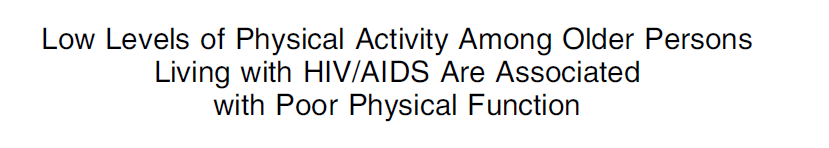 N= 21

Age = 66

67 % Homme

Charge viral indétectable
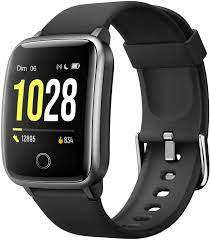 3400 pas en moyenne par jour

75% de leurs temps sédentaire

5 min / jours d’Act modérée à vigoureuse
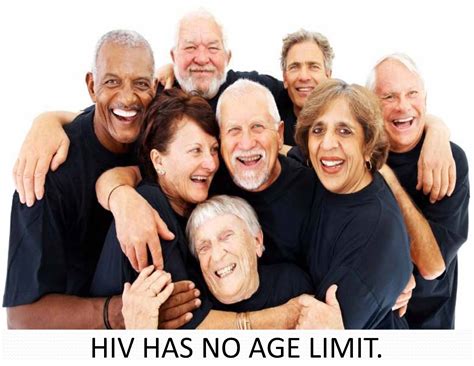 7 jours
Safeek et al., 2021
Evolution des APS/VIH
Statut AP
Entraînement & VIH
Freins à AP
Bilan
Point sur le lien entre exercice et système immunitaire
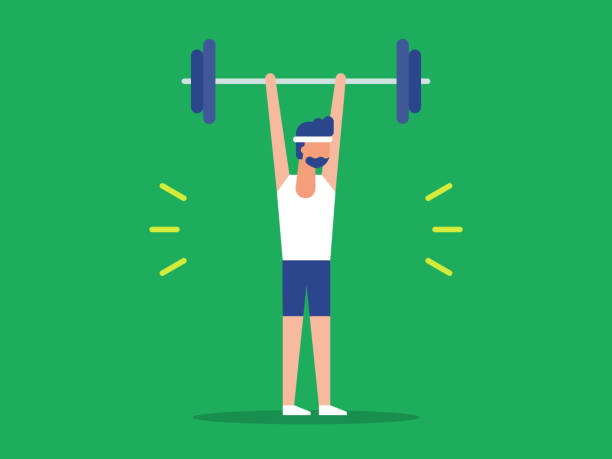 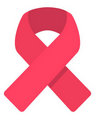 Evolution des APS/VIH
Statut AP
Freins à AP
Bilan
Entraînement & VIH
Point sur le lien entre exercice et syst immunitaire
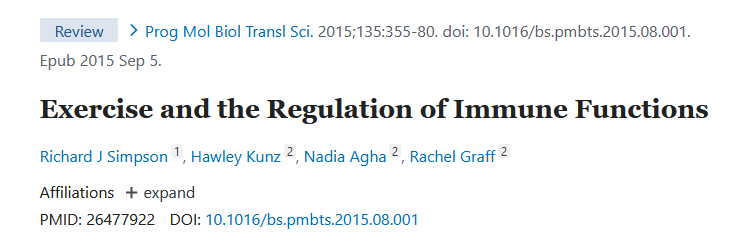 Simpson et al., 2015
Evolution des APS/VIH
Statut AP
Freins à AP
Bilan
Entraînement & VIH
Point sur le lien entre exercice et syst immunitaire
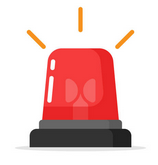 L’exercice aigue augmente le nombre de cellules T et CD34 et augmente la réponse vaccinale

Des exercices réguliers d'intensité modérée sont bénéfiques et modulent le système immunitaire

Des périodes prolongées d'exercices intensifs peuvent déprimer l'immunité
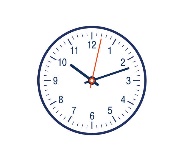 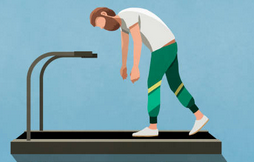 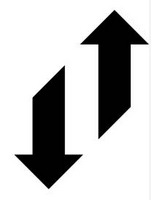 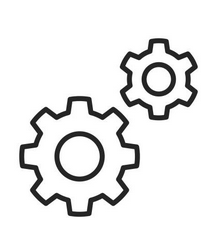 Réduction de l’inflammation
Régulation de la composition corporelle
Action sur le cholestérol
Action sur le stress
Action sur le stress oxydant dans l’organisme
Age
Nutrition
Type et la durée de l’exercice
Simpson et al., 2015
Evolution des APS/VIH
Statut AP
Freins à AP
Bilan
Entraînement & VIH
Bénéfices attendues de l’activité physique pour VIH
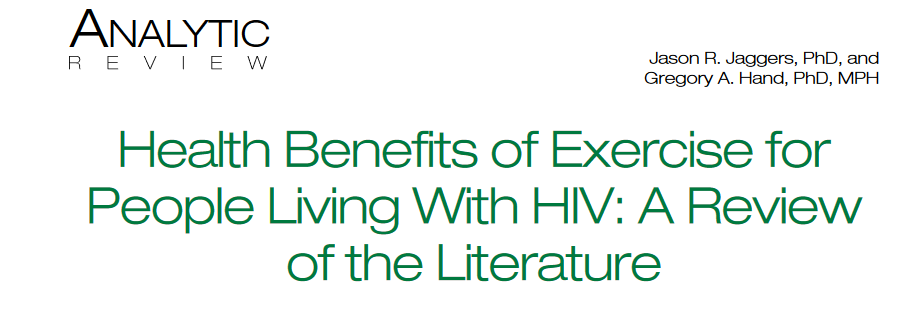 ↗Masse musculaire
↗  Force musculaire
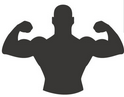 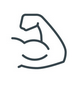 ↗  fonction cognitive
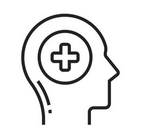 ↘ état dépressif
↗  Sensibilité insuline
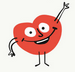 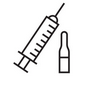 ↗ VO2
↘ IMC
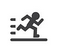 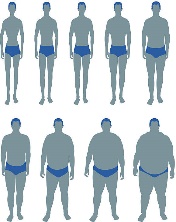 Pas de changement CD4 +
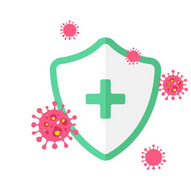 Evolution des APS/VIH
Statut AP
Entraînement & VIH
Freins à AP
Bilan
Bénéfices de l’activité physique sur progression maladie, traitement et qualité vie pour HIV
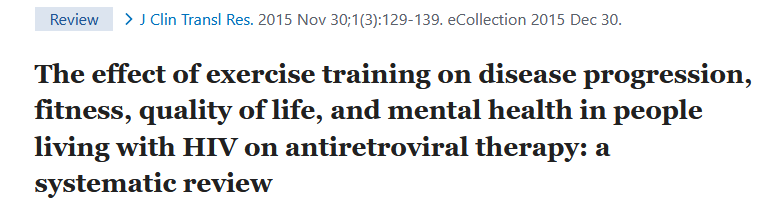 18 études analysées : 

Personnes VIH ou SIDA
Activités physiques endurance ou résistance
Au moins 1 semaine d’intervention
Lopez et al., 2015
Evolution des APS/VIH
Statut AP
Entraînement & VIH
Freins à AP
Bilan
Bénéfices de l’activité physique sur progression maladie, traitement et qualité vie pour HIV
CD4+ nombre de cellule



Charge virale
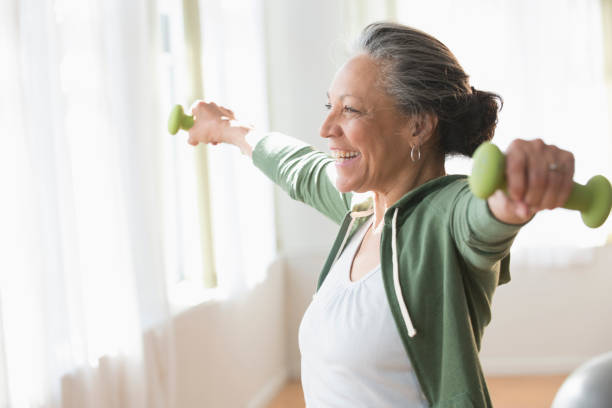 Pas d’effet supplémentaire positif direct sur le système immunitaire

La pratique d’un entraînement n’impacte pas négativement le système immunitaire
Lopez et al., 2015
Evolution des APS/VIH
Statut AP
Entraînement & VIH
Freins à AP
Bilan
Bénéfices de l’activité physique sur progression maladie, traitement et qualité vie pour HIV
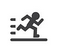 ↗ VO2 max (8 semaines d’endurance)

↗ Endurance

↗ Force max (1 RM) (8%) avec programme en encurance

Pas d’evolution du VEMS
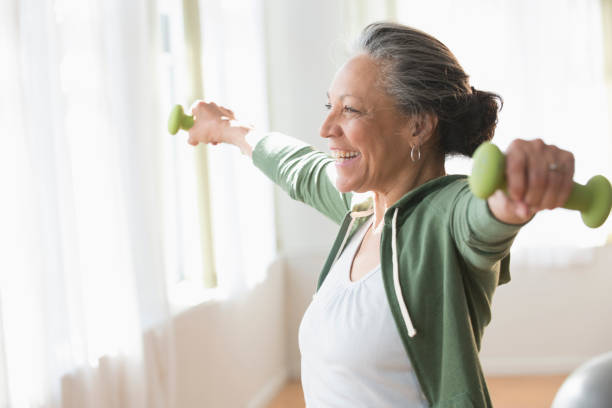 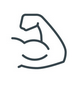 Effet positif sur la fonction aérobie et sur la force musculaire
Lopez et al., 2015
Evolution des APS/VIH
Statut AP
Entraînement & VIH
Freins à AP
Bilan
Bénéfices de l’activité physique sur progression maladie, traitement et qualité vie pour HIV
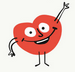 ↗ auto efficacité (que sur des hommes)

↗ qualité de vie 

Amélioration des symptômes dépressifs
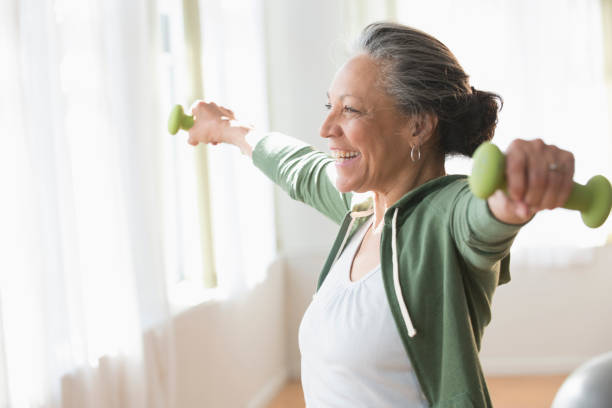 Tend à améliorer la santé mentale des personnes atteintes du VIH
Lopez et al., 2015
Evolution des APS/VIH
Statut AP
Entraînement & VIH
Freins à AP
Bilan
[Speaker Notes: Peut s’expliquer par le fait que les problèmes auxquels ils font face sont multiples]
Effet d’un entraînement combiné aérobie / résistance sur force / masse / capacité fonct / QOL
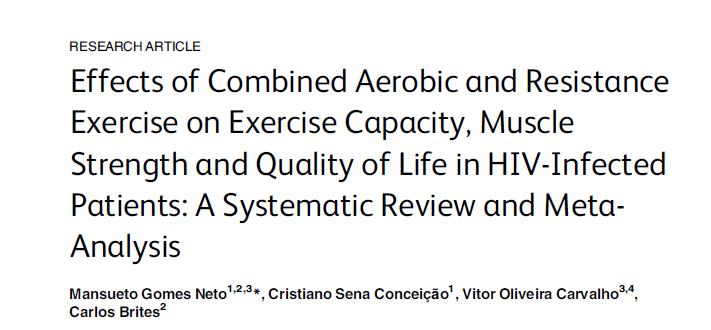 7 études analysées : 

Personnes VIH ou SIDA
Groupe contrôle vs groupe entraîné
Combined aerobic and resistance exercise
Neto et al., 2015
Evolution des APS/VIH
Statut AP
Entraînement & VIH
Freins à AP
Bilan
Effet d’un entraînement combiné aérobie / résistance sur force / masse / capacité fonct / QOL
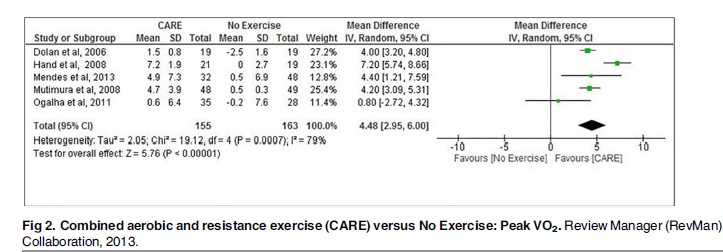 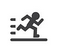 ↗ Pic VO2 (4.48 mLkg-1min-1 95% CI: 2.95 to 6.0)
Neto et al., 2015
Evolution des APS/VIH
Statut AP
Entraînement & VIH
Freins à AP
Bilan
Effet d’un entraînement combiné aérobie / résistance sur force / masse / capacité fonct / QOL
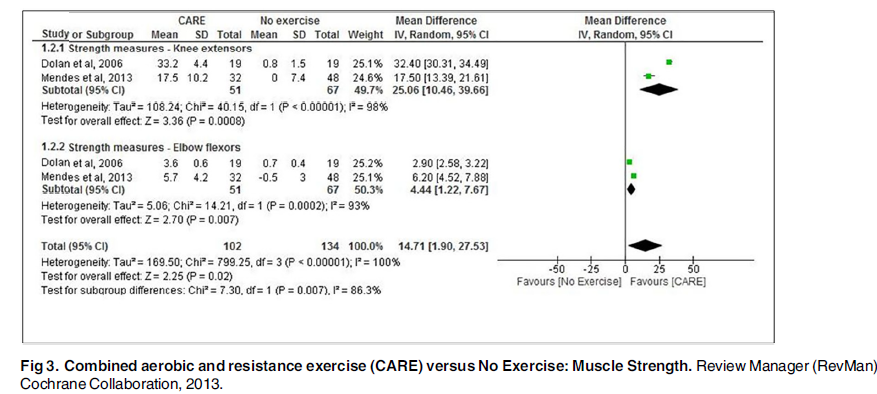 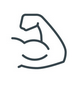 ↗ Force musculaire :

Extension quadriceps (25.06 Kg 95% CI: 10.46 to 39.66) 
Flexion coude (4.44 Kg 95% CI: 1.22 to 7.67)
Neto et al., 2015
Evolution des APS/VIH
Statut AP
Entraînement & VIH
Freins à AP
Bilan
Effet d’un entraînement combiné aérobie / résistance sur force / masse / capacité fonct / QOL
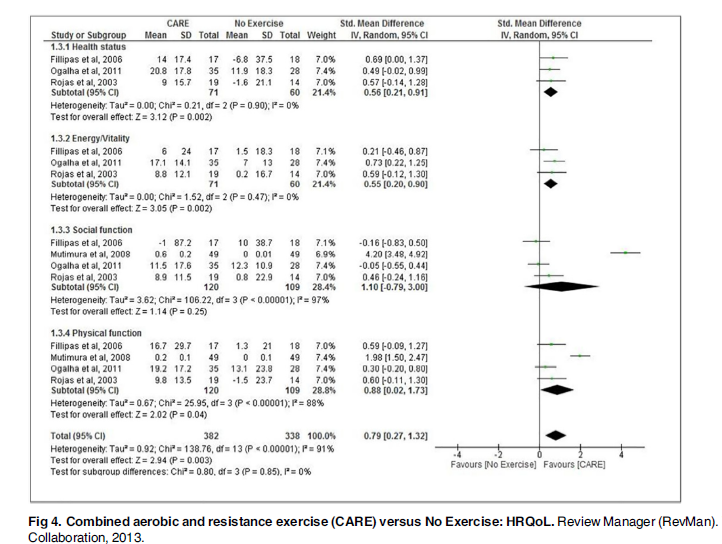 Amélioration du statut vital

Amélioration de la vitalité

Amélioration de la fonction physique en lien avec la qualité de vie


Pas d’effet sur la fonction sociale
Neto et al., 2015
Evolution des APS/VIH
Statut AP
Entraînement & VIH
Freins à AP
Bilan
Effet d’un entraînement en résistance sur force / masse & effet de la durée/ type et du TTT
Effects of resistance training in HIV-infected patients: A meta-analysis of randomised controlled trials
13 études analysées : 

Personnes VIH ou SIDA
Resistance exercise
Poton et al., 2016
Evolution des APS/VIH
Statut AP
Entraînement & VIH
Freins à AP
Bilan
Effet d’un entraînement en résistance sur force / masse & effet de la durée/ type et du TTT
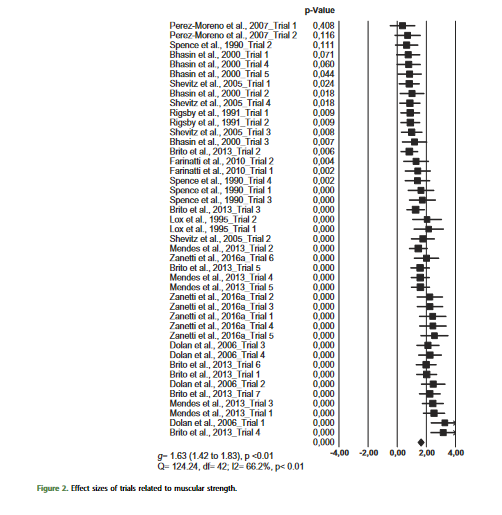 ↗ force musculaire (35,5%, P < 0,01)
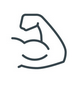 Poton et al., 2016
Evolution des APS/VIH
Statut AP
Entraînement & VIH
Freins à AP
Bilan
Effet d’un entraînement en résistance sur force / masse & effet de la durée/ type et du TTT
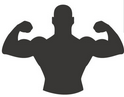 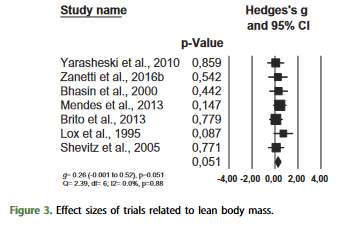 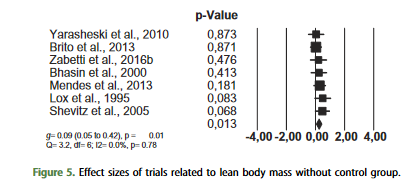 Pas d’amélioration de la masse musculaire 
(P = 0,051)
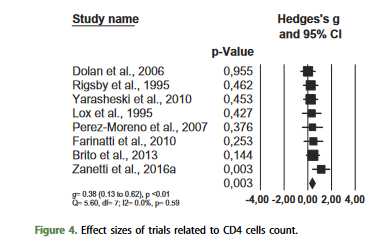 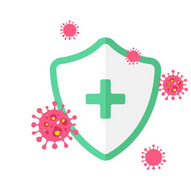 ↗ nombre de cellules CD4 
(26,1%, P = 0,003)
Poton et al., 2016
Evolution des APS/VIH
Statut AP
Entraînement & VIH
Freins à AP
Bilan
Effet d’un entraînement en résistance sur force / masse & effet de la durée/ type et du TTT
Gains en force musculaire suivent un modèle dose-réponse
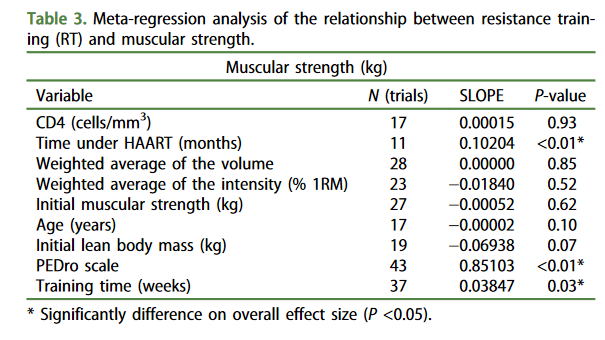 ↗ la plus importante force étant détectée dans les essais avec une intervention

Plus longue (24 semaines ; 49. 3 %) que plus courte (<12 semaines ; 39 %)

Qualité supérieure (échelle Pedro= 6 ; 38,3 %) que inférieure (PEDro = 5 ; 28,1 %)

Durée plus longue (12 mois ; 59,7 %) que plus courte sous thérapie antirétrovirale hautement active (HAART) (<6 mois ; 37,1 %), (P < 0,01).
L'échelle PEDro comporte 11 items : un item relatif à la validité externe, huit items relatifs à la validité interne et deux items relatifs à la possibilité d'interpréter les résultats. Les scores peuvent aller de 1 à 10, un score plus élevé indiquant une meilleure qualité de l'étude.
Poton et al., 2016
Evolution des APS/VIH
Statut AP
Entraînement & VIH
Freins à AP
Bilan
Recap : que doivent proposer les APAS
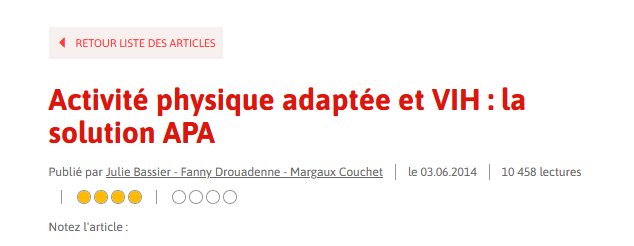 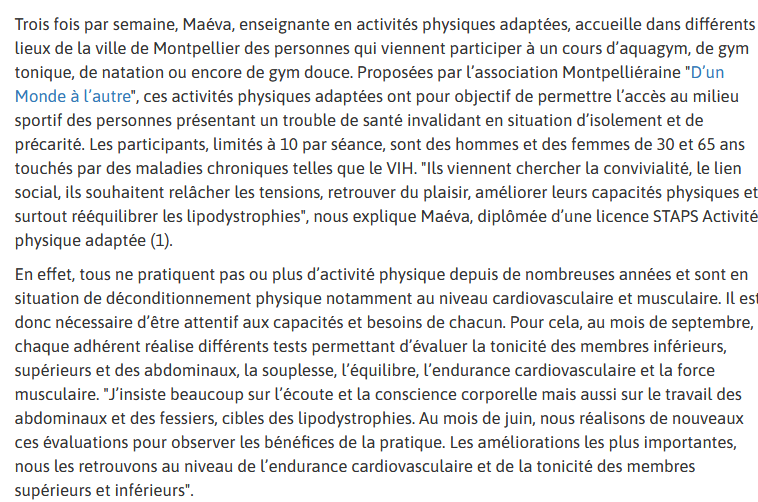 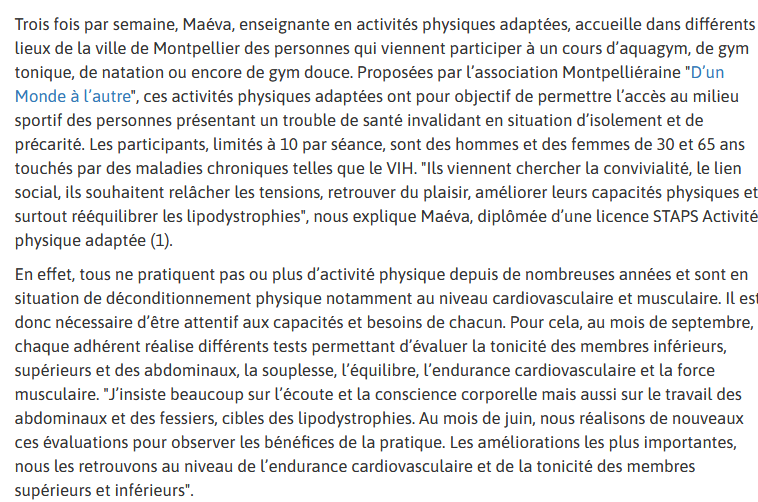 https://seronet.info/article/activite-physique-adaptee-et-vih-la-solution-apa-67378
Evolution des APS/VIH
Statut AP
Entraînement & VIH
Freins à AP
Bilan
Les facteurs d’arrêt d’un programme d’AP chez des personnes atteintes du VIH
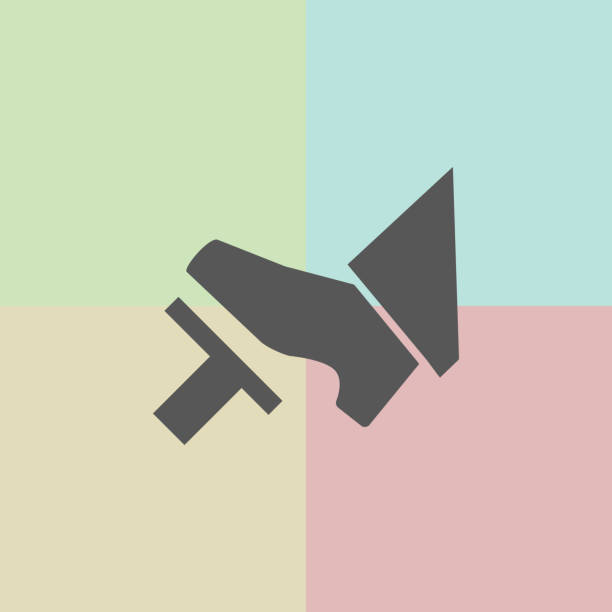 Evolution des APS/VIH
Statut AP
Entraînement & VIH
Freins à AP
Bilan
Les facteurs d’arrêt d’un programme d’AP chez des personnes atteintes du VIH
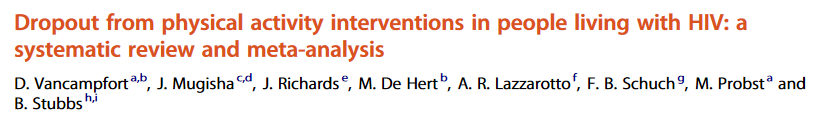 36 études inclues 
Etudes ayant réalisées une intervention chez un public VIH soit aérobie ou résistance ou les deux
Vacampfort et al., 2016
Evolution des APS/VIH
Statut AP
Entraînement & VIH
Freins à AP
Bilan
Les facteurs d’arrêt d’un programme d’AP chez des personnes atteintes du VIH
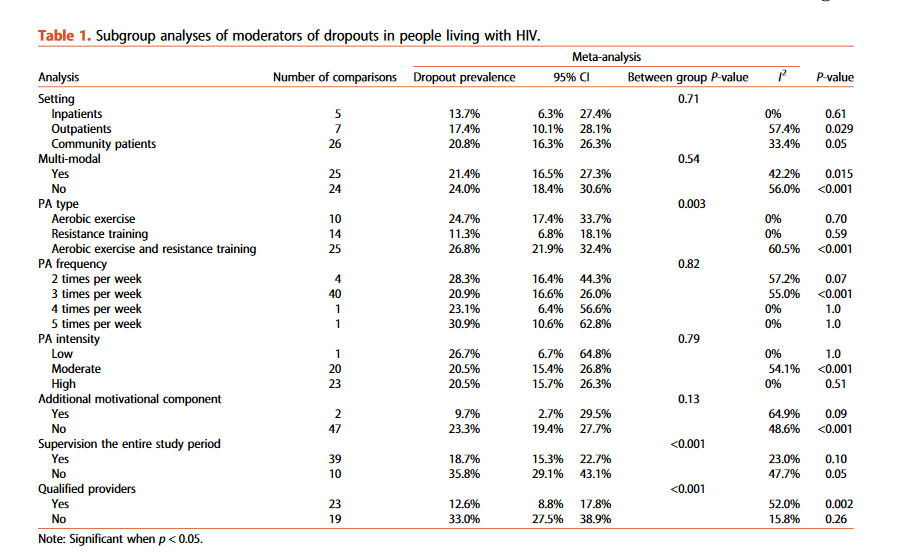 Abandon moindre en entrainement en résistance
Abandon moindre si 3 semaines et intensité modérée
Abandon moindre si supervisé et par un professionnel
Vacampfort et al., 2016
Evolution des APS/VIH
Statut AP
Entraînement & VIH
Freins à AP
Bilan
[Speaker Notes: Le taux d'abandon était significativement plus faible dans les interventions d'entraînement en résistance que dans les interventions d'AP aérobique (p = 0,003), dans les études utilisant des interventions supervisées tout au long de la période d'étude (p < 0,001) et dans les études utilisant des professionnels suffisamment qualifiés (p < 0,001).]
Barrières et leviers concernant l’AP chez personnes atteintes du VIH
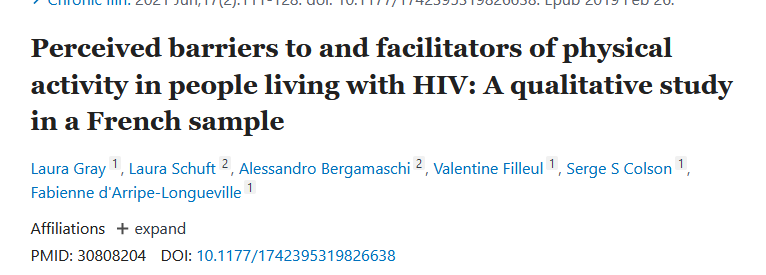 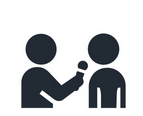 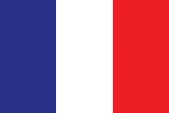 Population VIH française

15 individus interviewés

Domaine physique, psychologique et socio-environnemental
Gray et al., 2019
Evolution des APS/VIH
Statut AP
Entraînement & VIH
Freins à AP
Bilan
Barrières et leviers concernant l’AP chez personnes atteintes du VIH
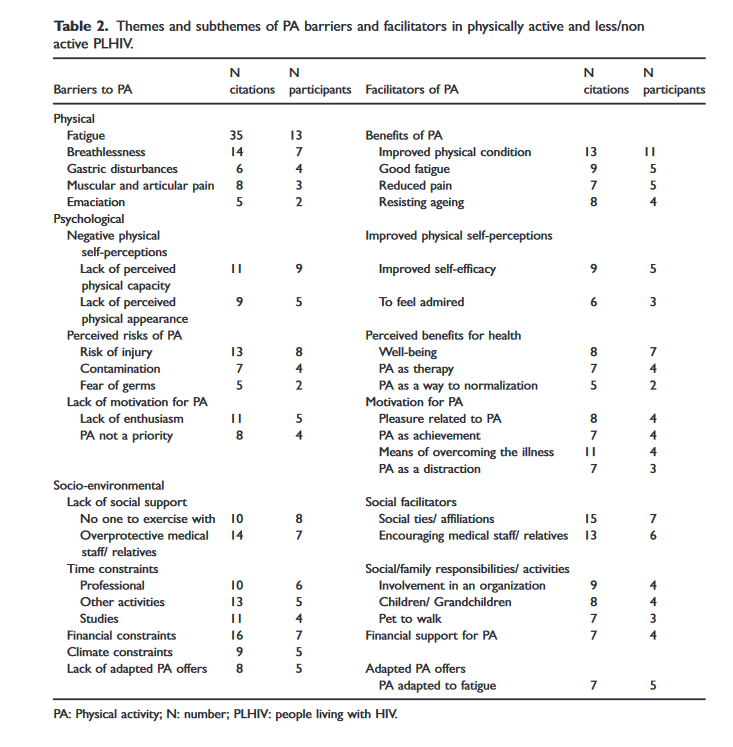 Fatigue

Manque de perception de ses capacités physiques

Risque de blessure

Contamination 


Pas de personne qui peut m’accompagner

Equipe médicale surprotectrice
Amélioration de la condition physique


Bien-être

Plaisir relié à l’AP


Lien social

Offre d’AP adapté
Evolution des APS/VIH
Statut AP
Entraînement & VIH
Freins à AP
Bilan
Image corporelle
?
Evolution des APS/VIH
Statut AP
Entraînement & VIH
Freins à AP
Bilan
Indications sur la pratique
Entraînement cardiovasculaire/aérobie de 20 à 60 minutes de durée à des intensités de 60 à 75 % de la fréquence cardiaque maximale (50 à 60 % de VO2 max) et être effectué 3 à 4 séances par semaine, impliquant de grands groupes musculaires, comme la marche, la course ou le vélo 


Les poids libres, les machines et les exercices fonctionnels doivent être pratiqués 2 à 3 fois par semaine, avec 1 à 2 exercices par grand groupe musculaire et 2 à 3 séries au départ, à faible intensité et avec des répétitions élevées (par exemple, 2 séries de 15 répétitions à environ 50 % de 1-RM chacune)


Augmentation progressive de l'intensité et du volume de l'entraînement devrait être possible en fonction du rythme de développement du patient. 


L'inclusion de certains exercices fonctionnels imitant les activités de la vie quotidienne, lors des loisirs et/ou au sein du groupe de travail du patient, peut prévenir la détérioration de l'autonomie et la dépression
Lopez et al., 2015
Evolution des APS/VIH
Statut AP
Entraînement & VIH
Freins à AP
Bilan
A retenir
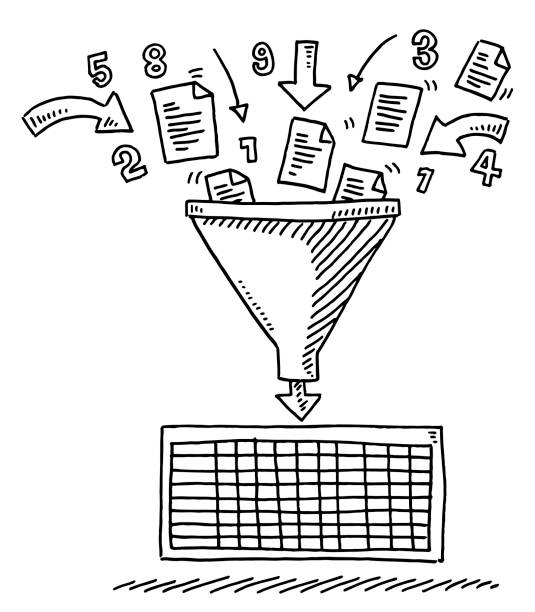 Evolution des APS/VIH
Statut AP
Entraînement & VIH
Freins à AP
Bilan
A retenir
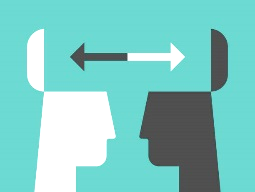 Enlever les idées reçues entre APS/SPORT & contamination VIH

Prendre en considération les freins à l’activité physique et au décrochage d’un programme d’entraînement 


Fixer des objectifs possibles et réalisables : gain de force, amélioration de l’endurance etc…. 


Prendre en considération l’état de santé de la personne et de son TTT


Faciliter l’insertion et la continuité de l’activité physique grâce à des leviers pertinents
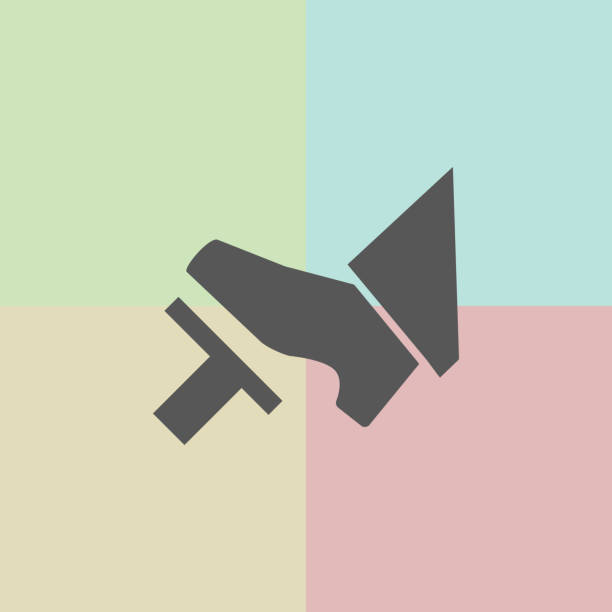 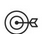 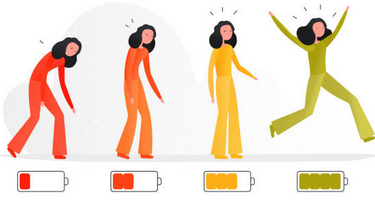 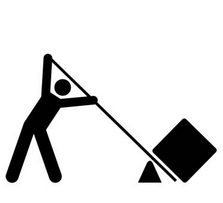 Evolution des APS/VIH
Statut AP
Entraînement & VIH
Freins à AP
Bilan
A consulter
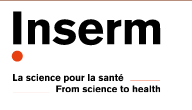 Consulter la section VIH/sida
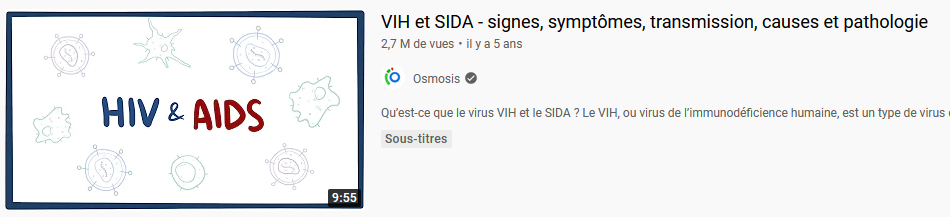 Vidéo VIH
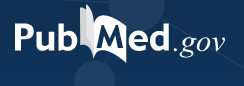 Articles scientifiques VIH / AP / SPORT
A consulter
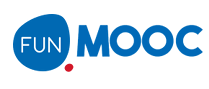 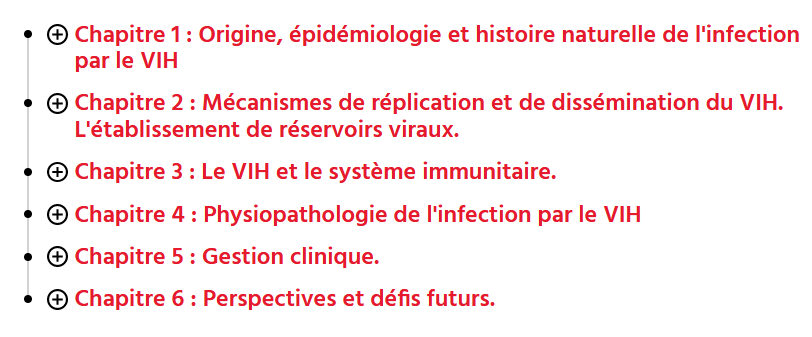 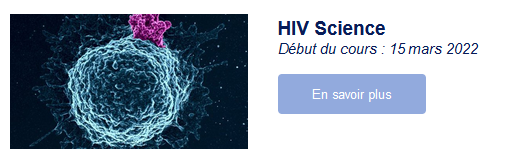 Mooc qui n’est plus disponible
VIH L3 APAS 2022
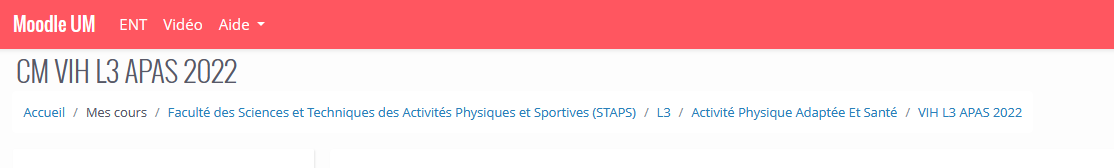 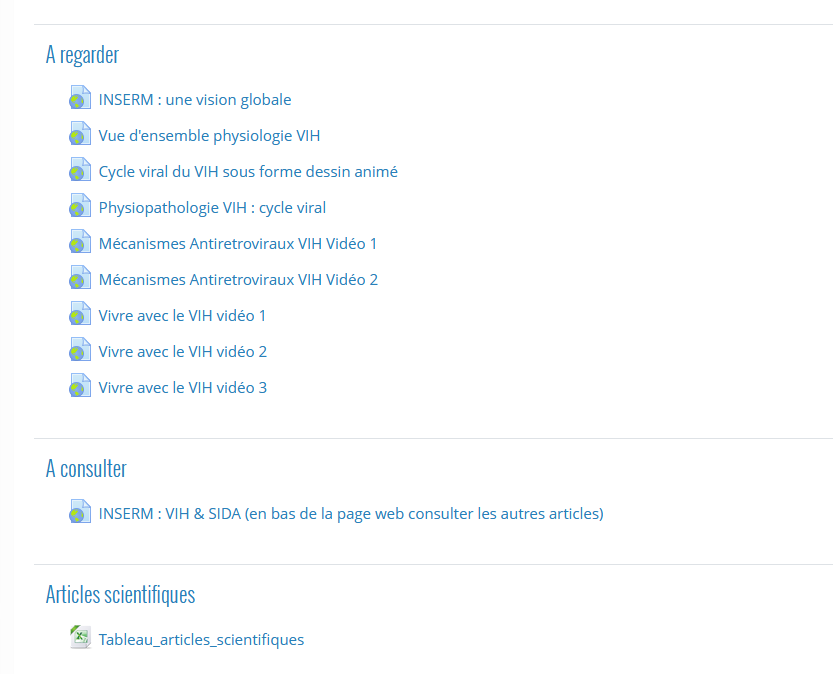